Задание №1 в ОГЭ по математике
1). Задание про теплицу
2).Задание про огород и жилой дом
3).Задание про квартиру
4). Задания про шину
5). Задание про поход
6). Задание про страховку
Сергей Петрович решил построить на дачном участке теплицу длиной 4 м. Для этого он сделал прямоугольный фундамент. 
Для каркаса теплицы Сергей Петрович заказал металлические дуги в форме полуокружностей длиной 5 м каждая и покрытие для обтяжки.
 Отдельно требуется купить плёнку для передней и задней стенок теплицы. В передней стенке планируется вход, показанный на рисунке прямоугольником BCC1B1, где точки B, O и C делят отрезок AD на четыре равные части.
 Внутри теплицы Сергей Петрович планирует сделать три грядки по длине теплицы — одну центральную широкую грядку и две узкие грядки по краям.
 Между грядками будут дорожки шириной 40 см, для которых необходимо купить тротуарную плитку размером 20 см х 20 см.
1.Какое наименьшее количество дуг нужно заказать, чтобы расстояние между соседними дугами было не более 60 см?
2. Сколько упаковок плитки необходимо купить для дорожек между грядками, если она продаётся в упаковках по 6 штук?
3. Найдите ширину теплицы. Ответ дайте в метрах с точностью до десятых.
4. Найдите ширину центральной грядки, если она в два раза больше ширины узкой грядки. Ответ дайте в сантиметрах с точностью до десятков.
5. Найдите высоту входа в теплицу. Ответ дайте в сантиметрах.
Решение.
1. 1. Какое наименьшее количество дуг нужно заказать, чтобы расстояние между соседними дугами было не более 60 см?
Длина теплицы 4 м = 400 см.
(Чтобы узнать наименьшее количество дуг найдем количество секторов, которые получатся при установке дуг на расстояние 60 см. Для этого разделим длину теплицы на максимальное расстояние между дугами.)
400 : 60 ≈ 6,6666=7 секторов.
(Если вы схематично нарисуете 7 секторов и отметите дуги, то заметите, что дуг будет на одну больше.)
Ответ: 8.
Решение.
2. Сколько упаковок плитки необходимо купить для дорожек между грядками, если она продаётся в упаковках по 6 штук?

a=400 см, в=40 см (ширина и длина)
Найдем площадь дорожки S=400*40=16 000 cм²
Найдем площадь одной плиты S1=20*20=400 см²
Находим сколько плиток надо на дорожку 16 000:400=40 (штук)
Находим сколько плиток на две дорожки 40*2=80 (штук)
Находим сколько упаковок надо 80:6=14 (упаковок)

Ответ: 14.
Решение.
Решение.
4. Найдите ширину центральной грядки, если она в два раза больше ширины узкой грядки. Ответ дайте в сантиметрах с точностью до десятков.
Пусть ширина узкой грядки равна х, тогда ширина центральной грядки - 2х. Т.к. общая ширина двух дорожек равна 80 см = 0,8 м и ширина теплицы равна 3,2 м, то составим и решим уравнение:
х + х + 2х + 0,8 = 3,2;
4х = 2,4;
х = 0,6  м - ширина узкой грядки.
0,6 · 2 = 1,2 м = 120 см- ширина центральной грядки.

Ответ: 120.
Решение.
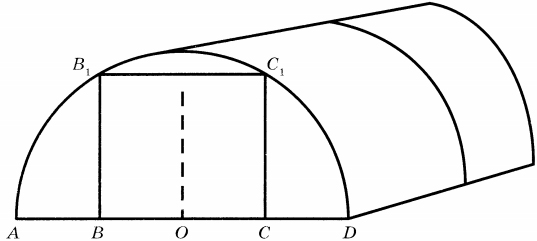 –прямоугольник, ВО=ОС=1/4*AD=0,8 м.
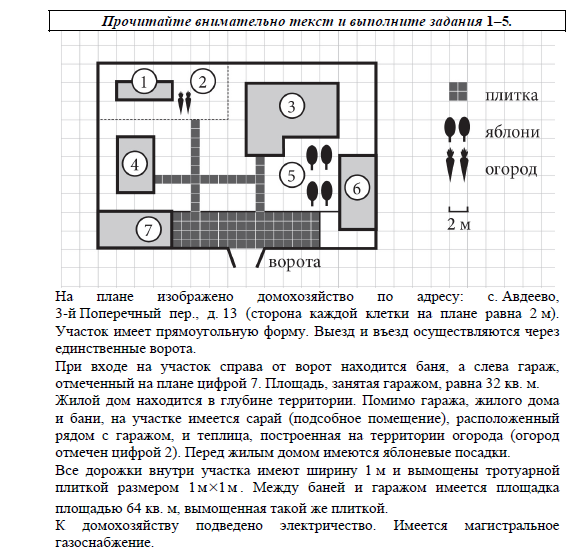 1). Для объектов, указанных в таблице определите какими цифрами они обозначены. Заполните таблицу в бланк ответов записать последовательность цифр.


2). Тротуарная плитка продается в упаковке по 4 штуки. Сколько упаковок надо, чтобы выложить все дорожки и площадку перед гаражом?
3).Найдите площадь, которую занимает жилой дом.
4). Найдите расстояние от жилого дома до гаража (между двумя ближайшими точками)Ответ укажите в метрах.
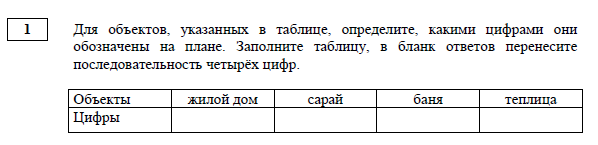 Решение 1.
3
6
1
4
Решение 2.
Находим площадь одной плитки
     1х1=1 м²
2. Находим количество плиток перед гаражом
   64:1=64 (штуки)
3. Находим количество плиток на все дорожки 
26 штук
4. Находим сколько всего 
64+26=90 (штук)
5.Находи количество упаковок
90:4=22,5 (упаковки)
Ответ: 23 упаковки
Решение 3.
Решение 4.
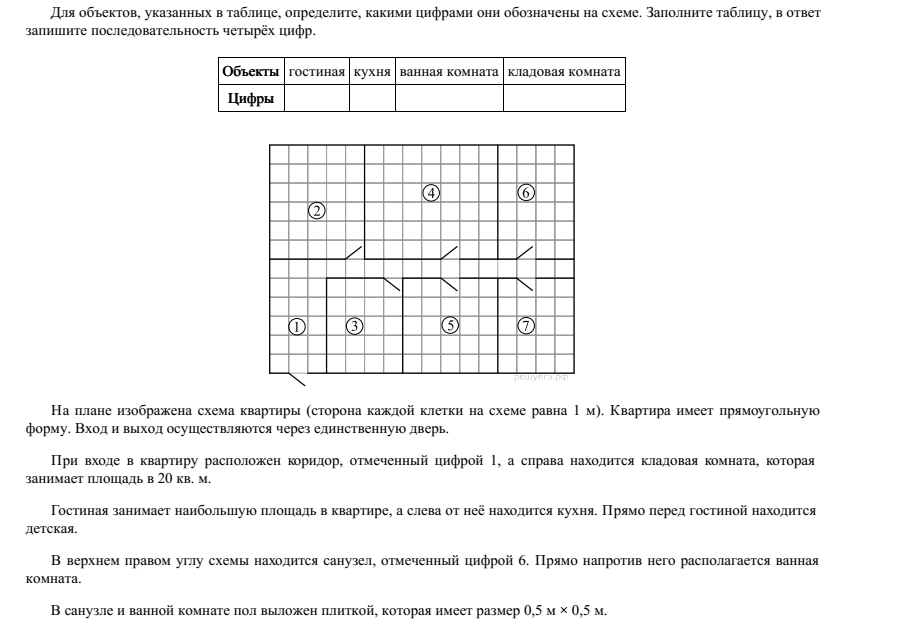 1).Для объектов, указанных в таблицу, укажите, какими цифрами они обозначены. Заполните таблицу, в ответ записать последовательность цифр.


2). Плитка продаётся в упаковках по 5 штук. Сколько упаковок плитки понадобилось, чтобы выложить пол в ванной комнате и санузле?
3). Найдите площадь, которую занимает гостиная. Ответ дайте в квадратных метрах.
4). Найдите расстояние от верхнего левого угла квартиры до нижнего правого угла квартиры (расстояние между двумя ближайшими точками по прямой) в метрах.
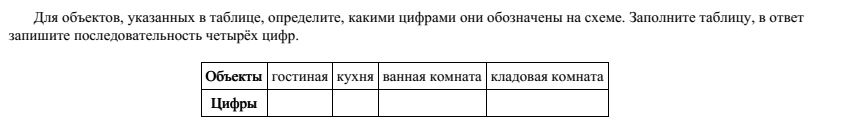 Решение 1.
2
7
3
4
Решение 2.
1). Находим площадь одной плитки
         0,5*0,5=0,25 (м²)
2).Площадь сауна
          6*4=24 (м²)
3).Площадь ванной комнаты
           4*5=20 (м²)
4). Общая площадь
         24+20=44 (м²)
5).Находим количество плиток
44:0,25=176 (штук)
6). Находим количество упаковок
176:5=35,2(упаковки)
Ответ: 36 упаковок
Решение3.
Площадь гостиной 
6*7*1=42 (м²)

Ответ: 42 м²
Решение 4.
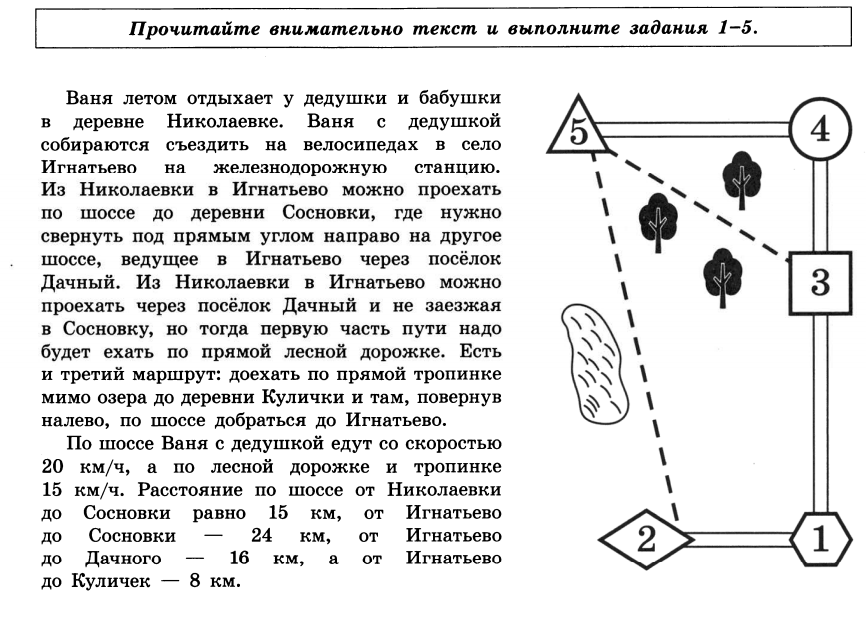 1).Пользуясь рисунком заполнить таблицу и определить какими цифрами обозначены населенные пункты.



2).Найдите сколько километров пройдут Ваня с дедушкой, если поедут по шоссе через Сосновку?
3).Найдите расстояние от деревни Николаевка до п. Дачный по лесной дорожки. Ответ дать в километрах.
4). Сколько минут затратят на дорогу Ваня с дедушкой, если поедут на станцию через Сосновку. Ответ дать в километрах.
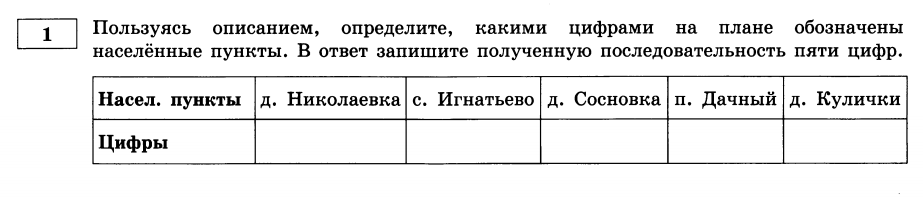 Решение 1.
5
4
2
1
3
Решение 2.
15+24=39 (км)

Ответ: 39 км
Решение 3.
Решение 4.
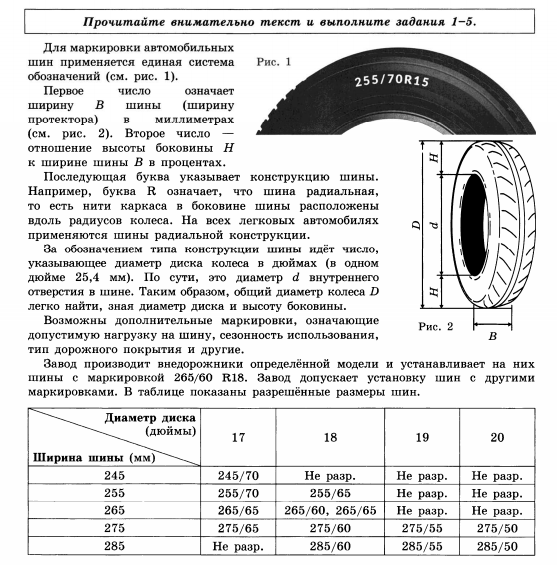 1). Какой наибольший ширины можно установить на автомобиль, если диаметр диска 17 дюймов. Ответ в миллиметрах
2). На сколько миллиметров радиус колеса с маркировкой 247/70 R17меньше, чем радиус колеса с маркировкой 275/65R17?
3).Найдите диаметр колеса автомобиля, выходящего с завода. Ответ дать в сантиметрах
4). На сколько миллиметров увеличится диаметр колеса, если заменить шины, установленные на заводе, шинами с маркировкой 285/50 R20.

Ответы: 275;    7,25;    77,52;    17,8
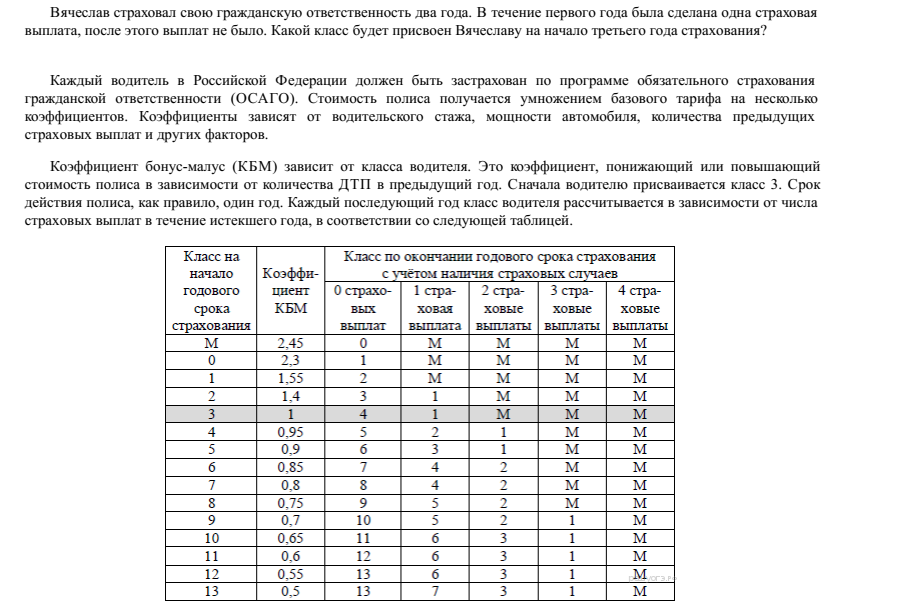 1).Чему равно КМБ в третий год страхования?
2). Коэффициент возраста и водительского стажа (КВС) также влияет на стоимость полиса (см. таблицу). Когда Вячеслав получил водительские права и впервые оформил полис, ему было 23 года. Чему равен КВС на начало 3-го года страхования?






3). В начале второго года страхования Вячеслав заплатил за полис 27 435 руб. Во сколько рублей обойдётся Вячеславу полис на третий год, если значения других коэффициентов (кроме КБМ и КВС) не изменятся?
4). Вячеслав въехал на участок дороги протяжённостью 3,3 км с камерами, отслеживающими среднюю скорость движения. Ограничение скорости на дороге — 80 км/ч. В начале и в конце участка установлены камеры, фиксирующие номер автомобиля и время проезда. По этим данным компьютер вычисляет среднюю скорость на участке. Вячеслав въехал на участок в 10:05:08, а покинул его в 10:07:20. Нарушил ли Вячеслав скоростной режим? Если да, на сколько км/ч средняя скорость на данном участке была выше разрешённой?
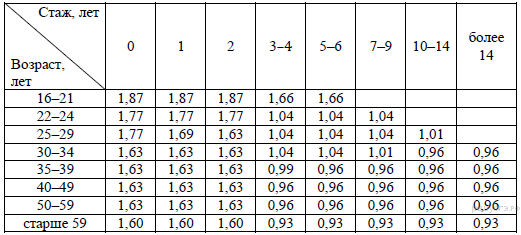